Некоторые правила хорошего тона, о которых вы не догадывались
Умеем ли мы себя вести как воспитанные люди?
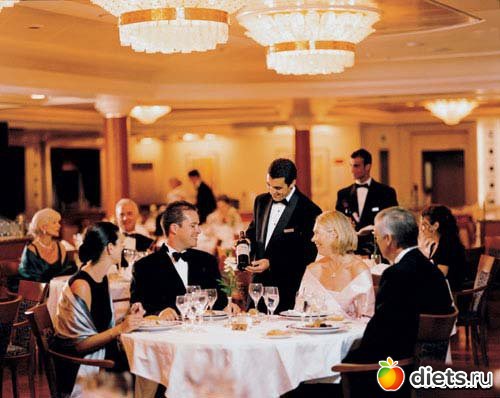 За столом
Главные цели, которые мы преследуем соблюдая этикет, это получить максимальное удовольствие от общения и еды, а также не навредить аппетиту других гостей
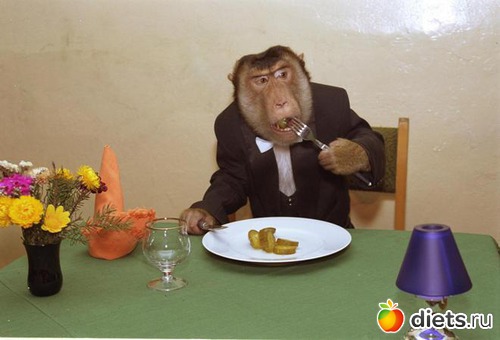 чтобы произвести впечатление воспитанного человека необходимо соблюдать все правила этикета непринуждённо. 
Помните, то что Вы делаете в соответствии с этикетом зачастую остаётся незамеченным, а в глаза бросается лишь поведение, выходящее за рамки правил.
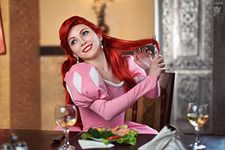 Пользоваться расческой, пудрой, губной помадой за столом категорически запрещается всеми нормами этикета.
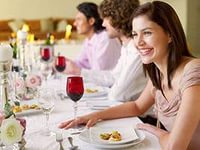 Разговаривать с человеком, сидящим через соседа или на другом конце стола, — дурной тон.
Чтение за столом — признак плохих манер.
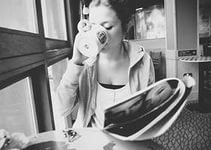 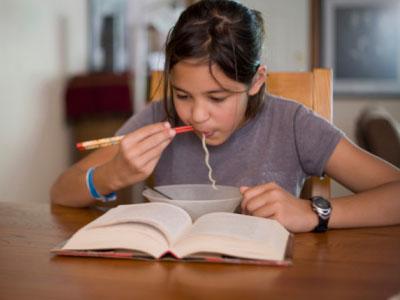 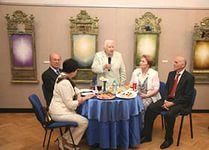 Никогда, ни при каких обстоятельствах на торжественном обеде никому нельзя делать замечания, даже если ваш сосед ест рыбу с ножа и не умеет пользоваться салфеткой. Просто тактично не обращайте на это внимания
Обнаружив в своей тарелке нечто, не пригодное к употреблению, как-то: муху, волос или просто случайный предмет, — старайтесь незаметно избавиться от него.
 Не делайте свое маленькое открытие событием для всех.
 Не надо людям портить аппетит, если он безнадежно испорчен у вас.
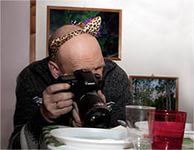 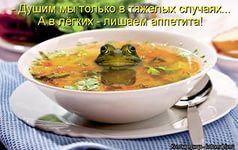 Находясь в гостях, не принято без особого приглашения пристально изучать окружающий вас интерьер.
Некрасиво постоянно смотреться в ближайшее зеркало, любуясь своей внешностью, вслух оценивать квартиру или дом, а особенно делать какие-либо критические замечания в адрес хозяев. Наоборот, без подробного оглядывания жилища следует сказать о нем что-нибудь хорошее. Не нужно спрашивать, что сколько стоило или где было куплено, а также брать с полок различные украшения, чтобы их лучше разглядеть, рассматривать марку фарфора и т. п.
В гостях
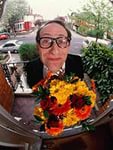 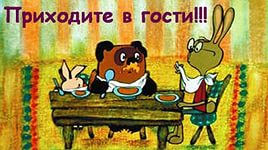 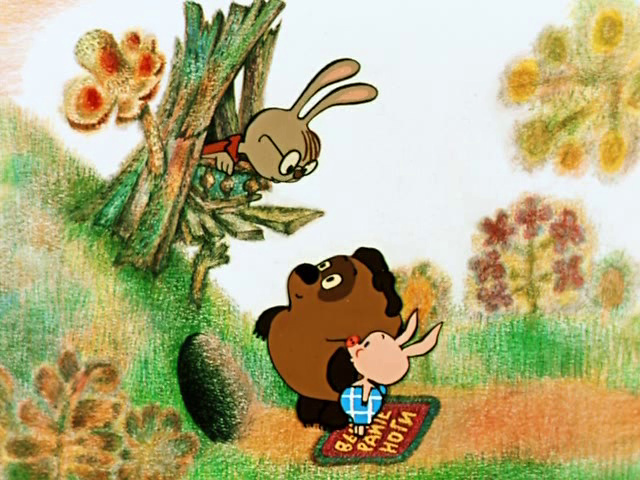 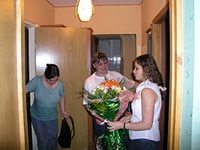 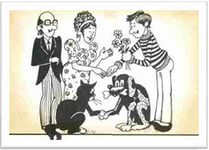 Удобно ли привести с собой
 в гости приятеля?  Детей? Животных?
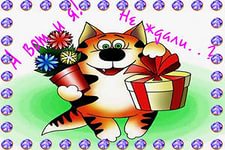 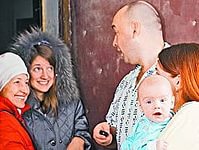 Если в гостях вам случится что-нибудь испортить или разбить, не предлагайте денег хозяевам. Намного лучше купить такую же самую вещицу взамен либо компенсировать какой-нибудь другой вещью, в какой-то мере равной
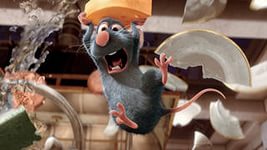 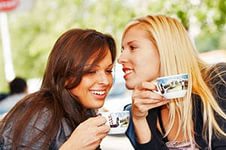 При разговоре
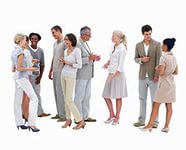 очень невежливо поворачиваться спиной к своему собеседнику;

нельзя дотрагиваться до собеседника рукой;

не рекомендуется слишком энергично жестикулировать;

- невежливо 
периодически поглядывать на часы;
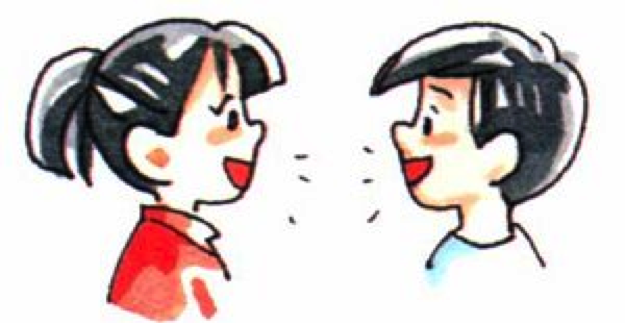 Наша жизнь полна условностей, которые каждый из нас должен соблюдать, чтобы не прослыть невеждой. Правил так много, что на их изучение могут уйти годы. Поэтому с малых лет детей воспитывают согласно этикету, принятого в обществе.
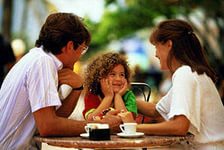 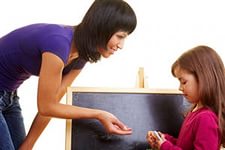 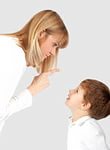 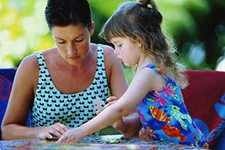 Хорошие манеры трудно сохранить в бедности.Лилиан Хеллман.
Сколько ни учи своих детей хорошим манерам, они все-таки ведут себя так, как отец с матерью.Григорий Ландау.
Хорошие манеры состоят из мелких самопожертвований.Ралф Эмерсон.
Хорошее воспитание - это когда другим хорошо.Приписывается Вл. Немировичу-Данченко.